Figure 1. (a) The Sternberg task. This figure illustrates a list length four trial, although the actual list ...
Cereb Cortex, Volume 13, Issue 12, December 2003, Pages 1369–1374, https://doi.org/10.1093/cercor/bhg084
The content of this slide may be subject to copyright: please see the slide notes for details.
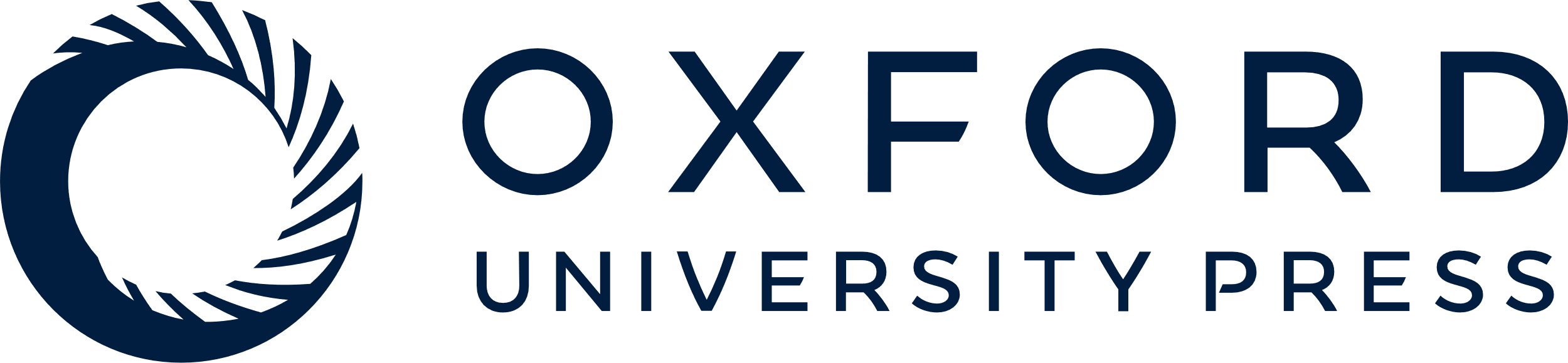 [Speaker Notes: Figure 1. (a) The Sternberg task. This figure illustrates a list length four trial, although the actual list length varied from trial to trial. Items were presented every 1200 ms. An 1800 ms retention interval separated the presentaiton of the last item and the presentation of the probe item. Following the presentation of the probe, subjects indicated with a button press whether the probe was in the memory set. Adapted from Raghavachari et al. (2001). (b) Behavior of the memory load variable across trials. We would expect memory load to increase as each item is presented and remain constant through the retention interval. Load should not increase during the retention interval, because there is no new information to be remembered. It should not decrease, because presumably the function of WM is to maintain information across the delay. Finally, after the response is made, load should decrease back to baseline levels, because the information is no longer required.


Unless provided in the caption above, the following copyright applies to the content of this slide:]